Booklet Foldable
1 –  Use 8 ½ x 11 sheet of paper
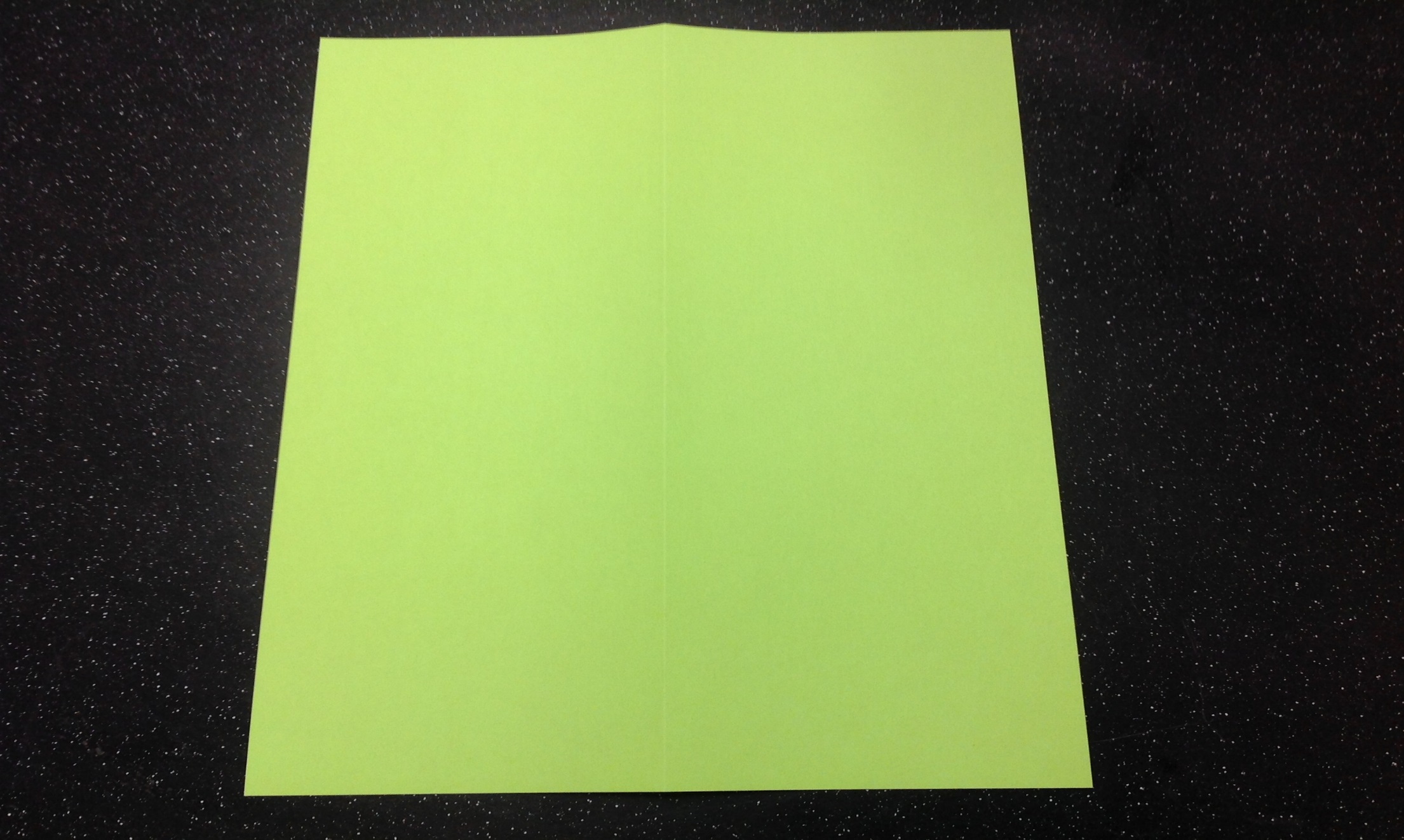 2 – First fold like a hamburger
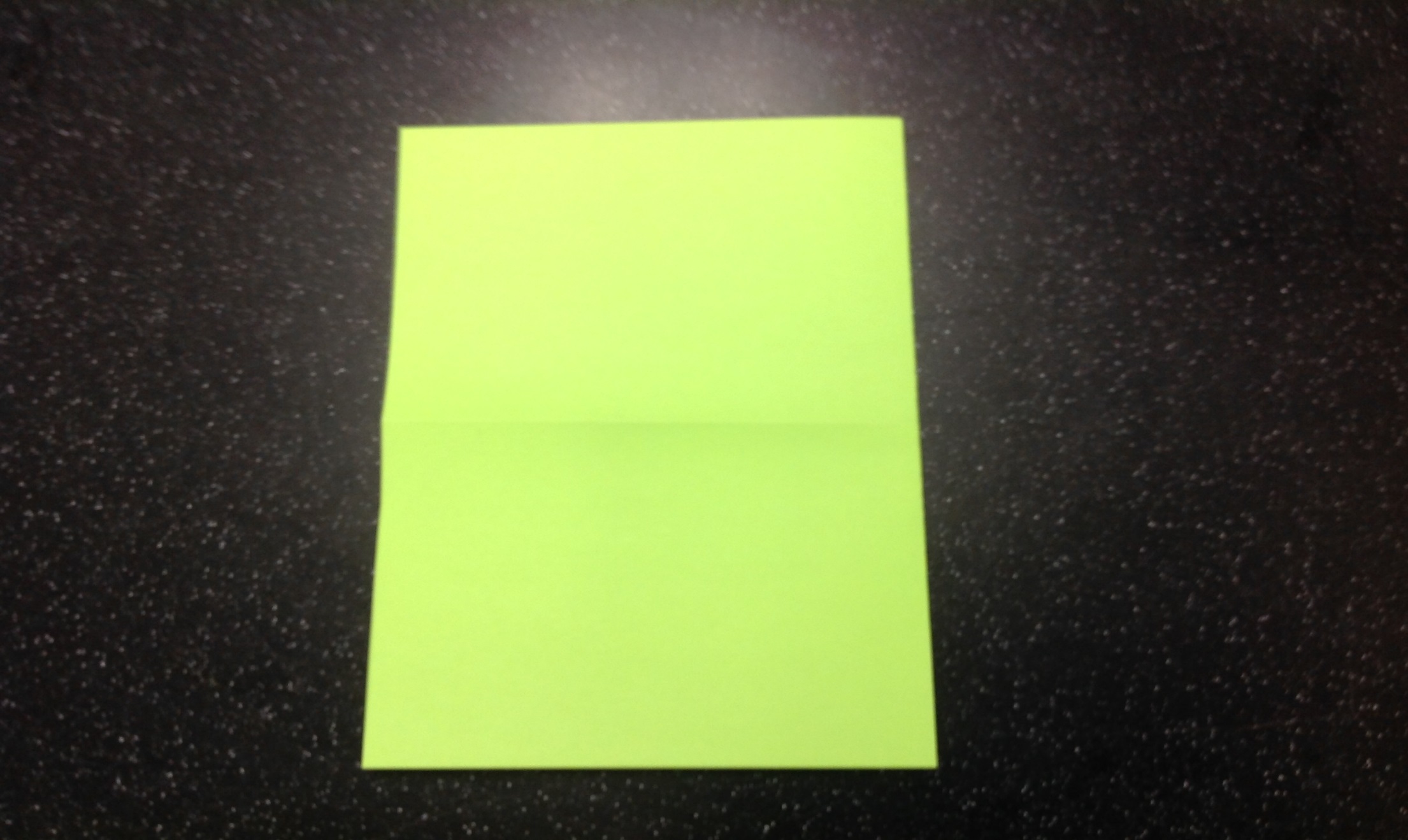 3 – Then like a hot dog
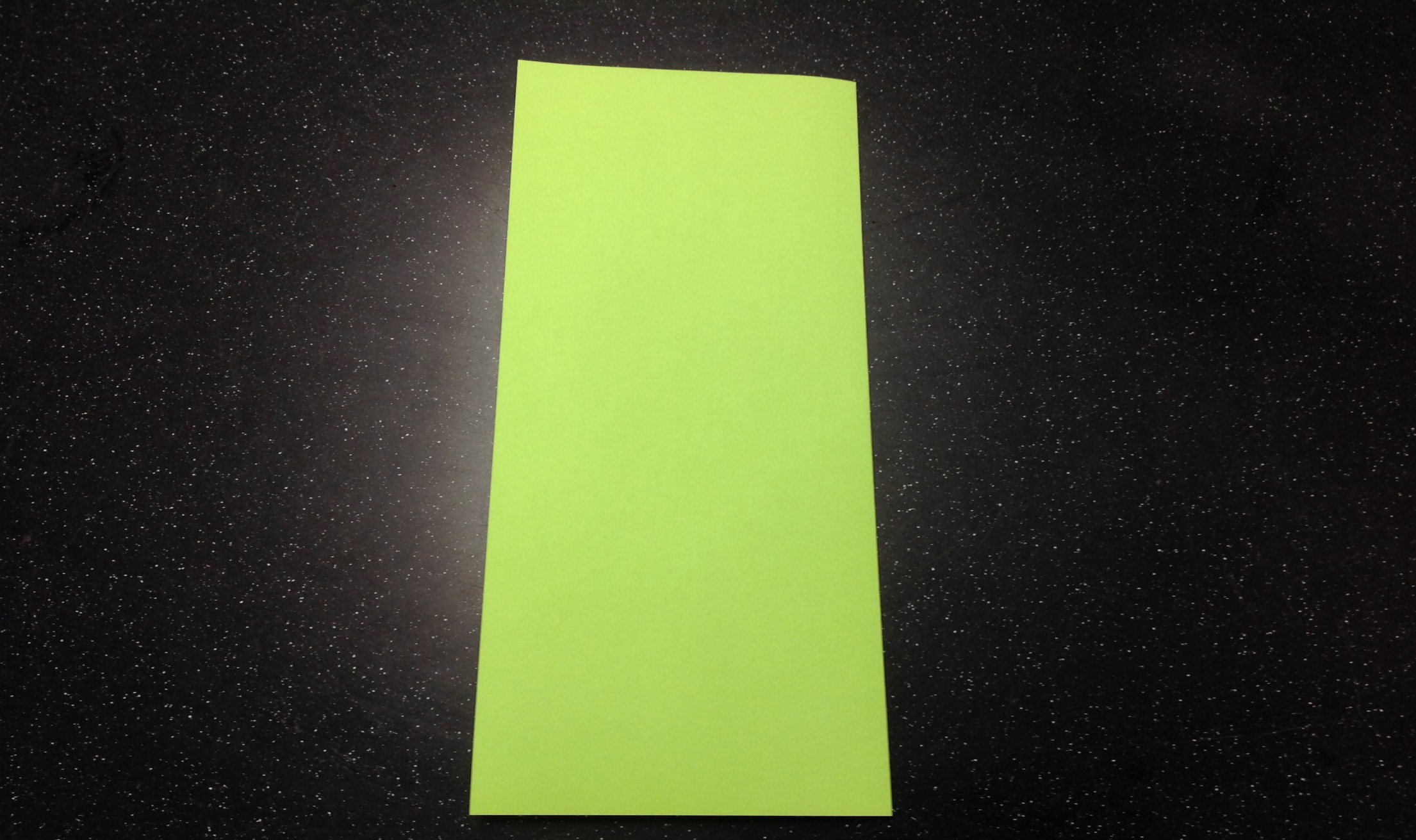 4 – Fold one outside to center
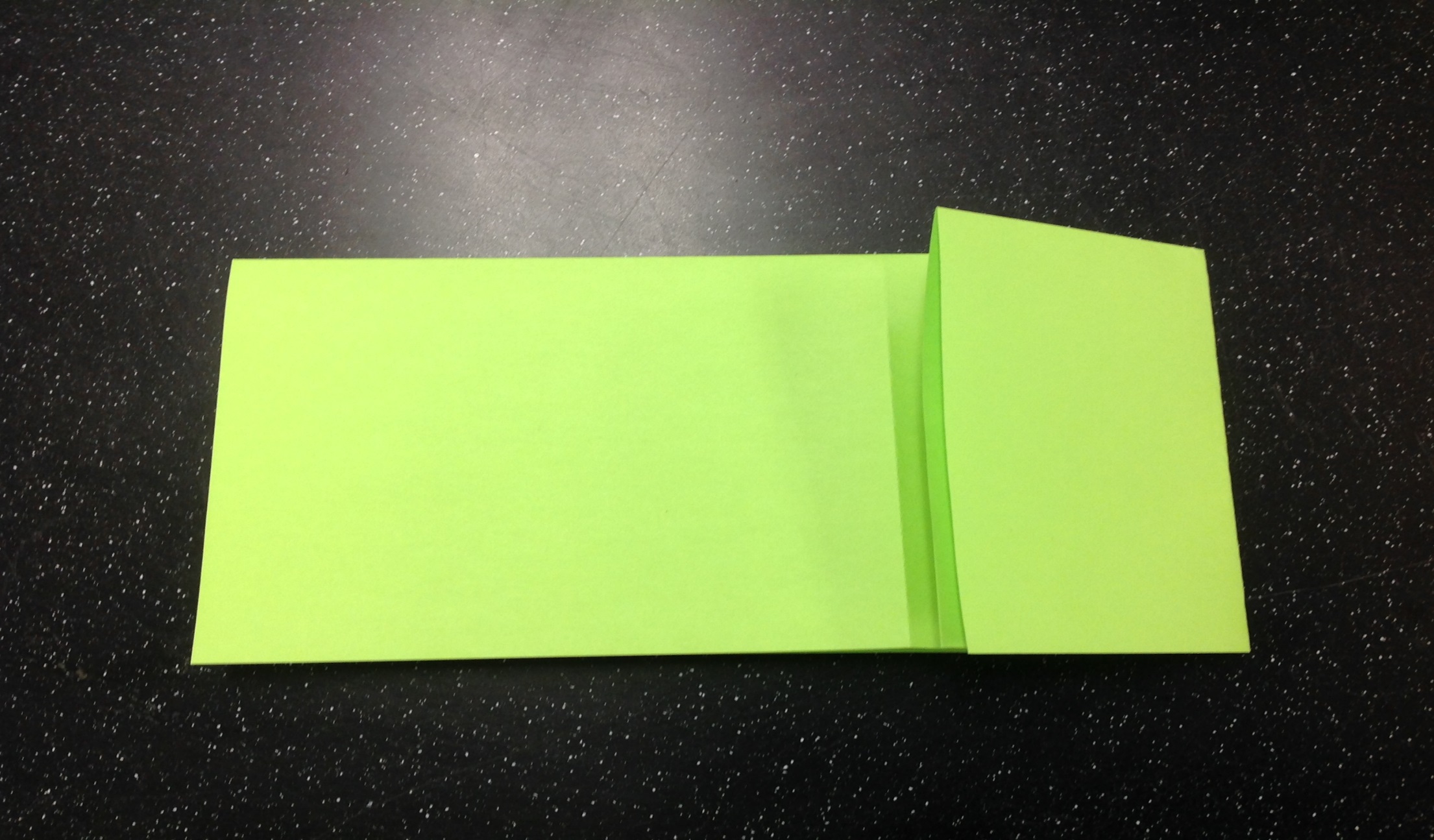 5 – Then the other…
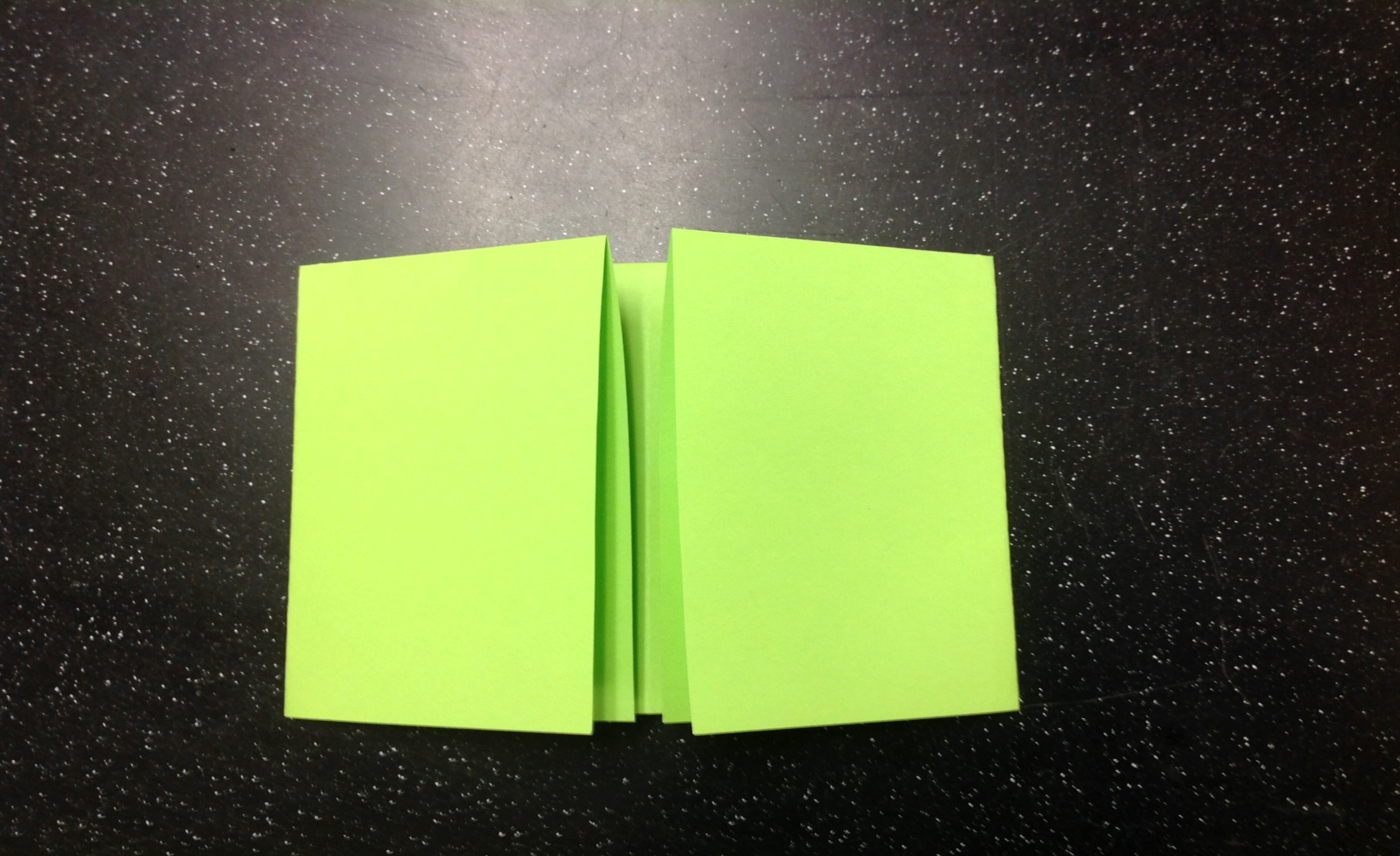 6 – Hold with FOLDED SIDE DOWN
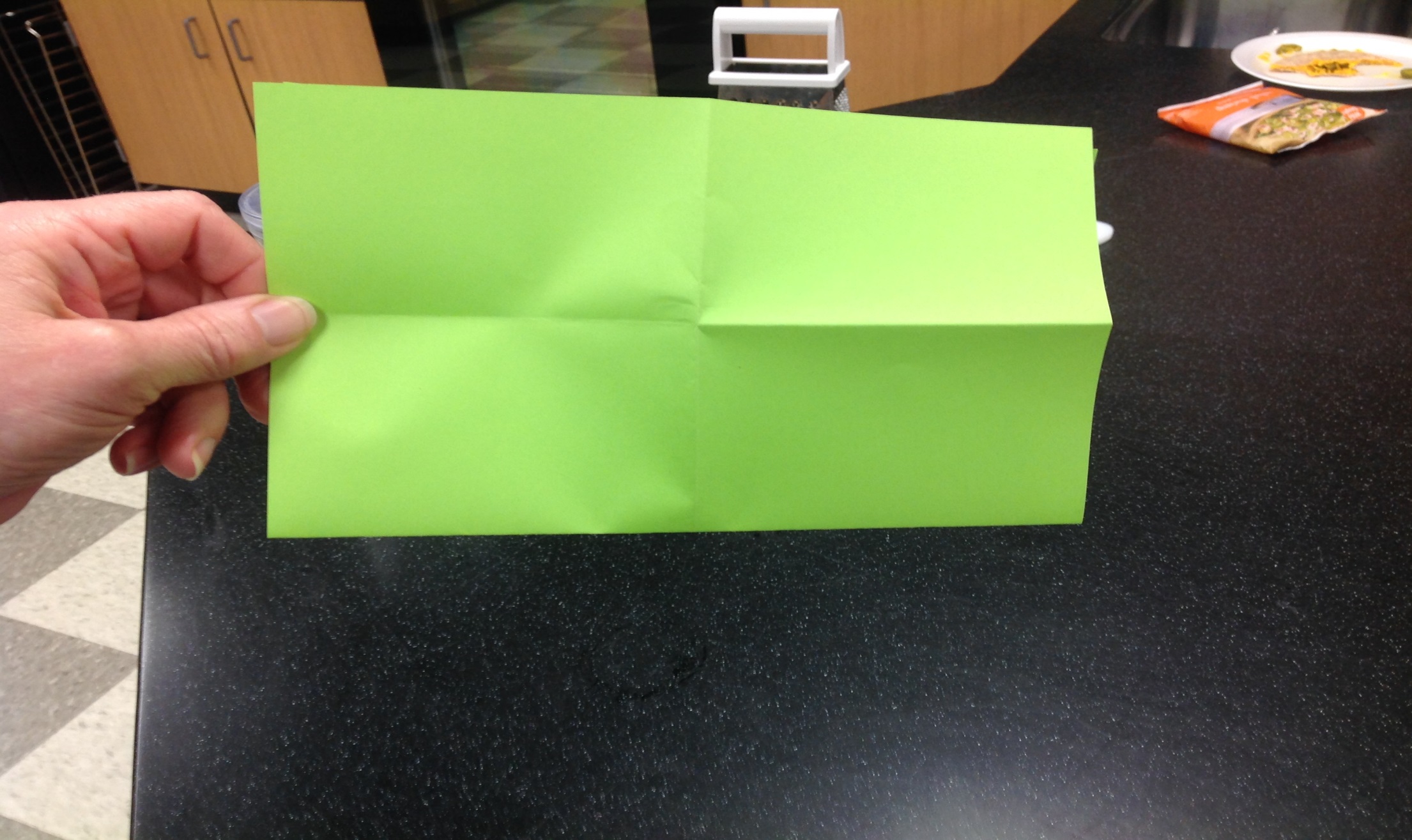 7 – Cut, stopping at the first fold
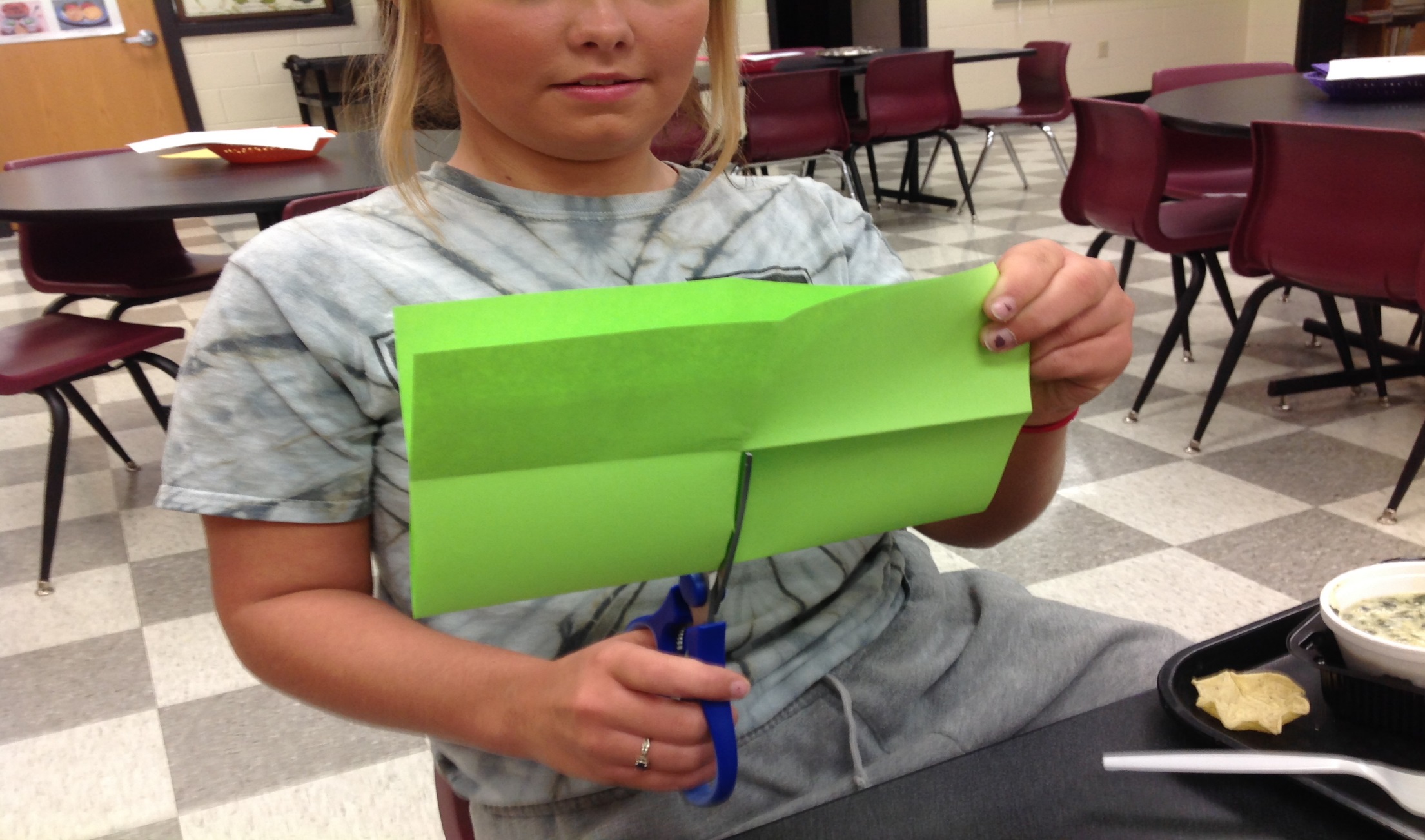 8 – Open and fold like a hot dog…you have fish lips
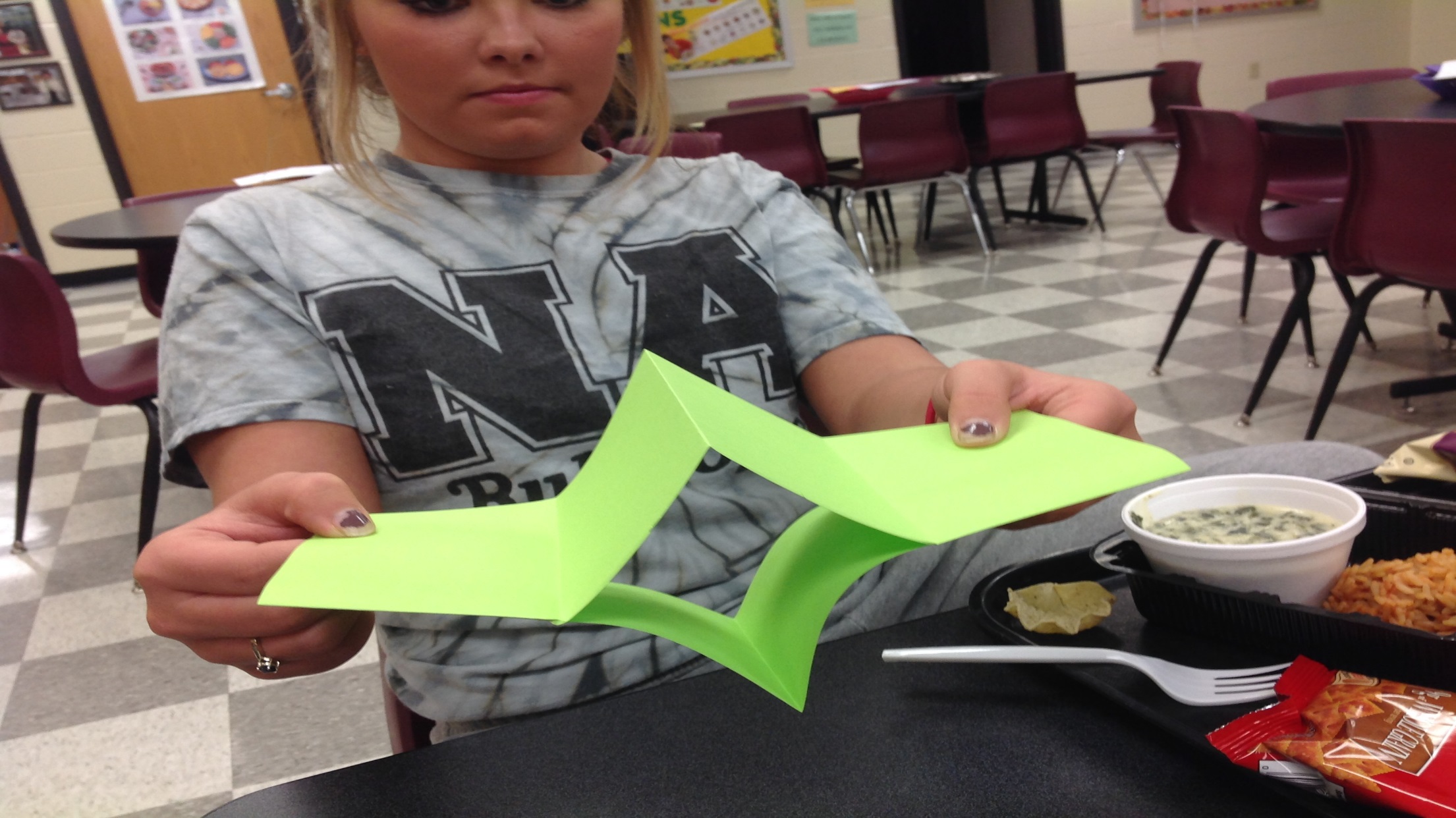 9 – Fold into a book
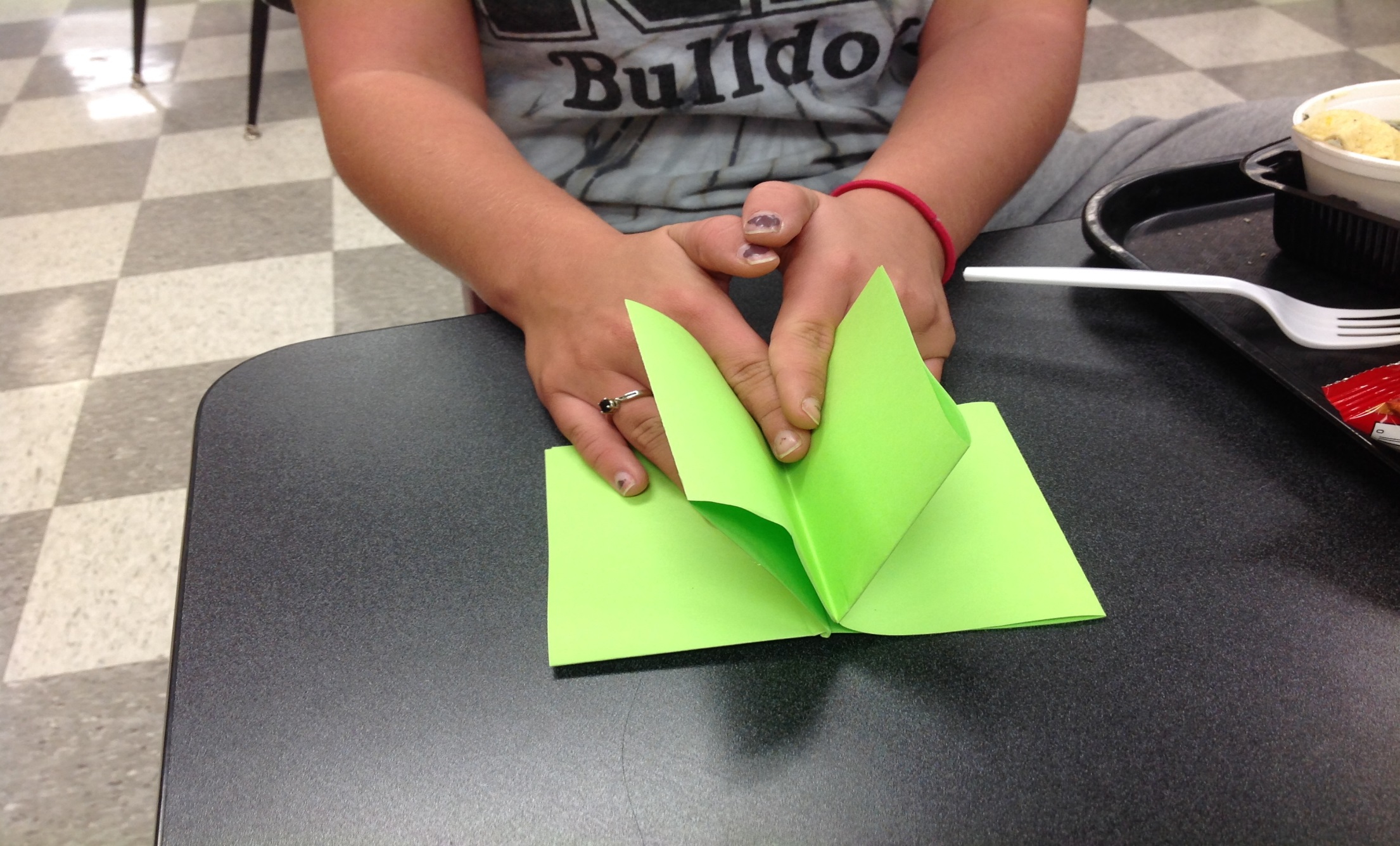 10 – Ready to take some notes
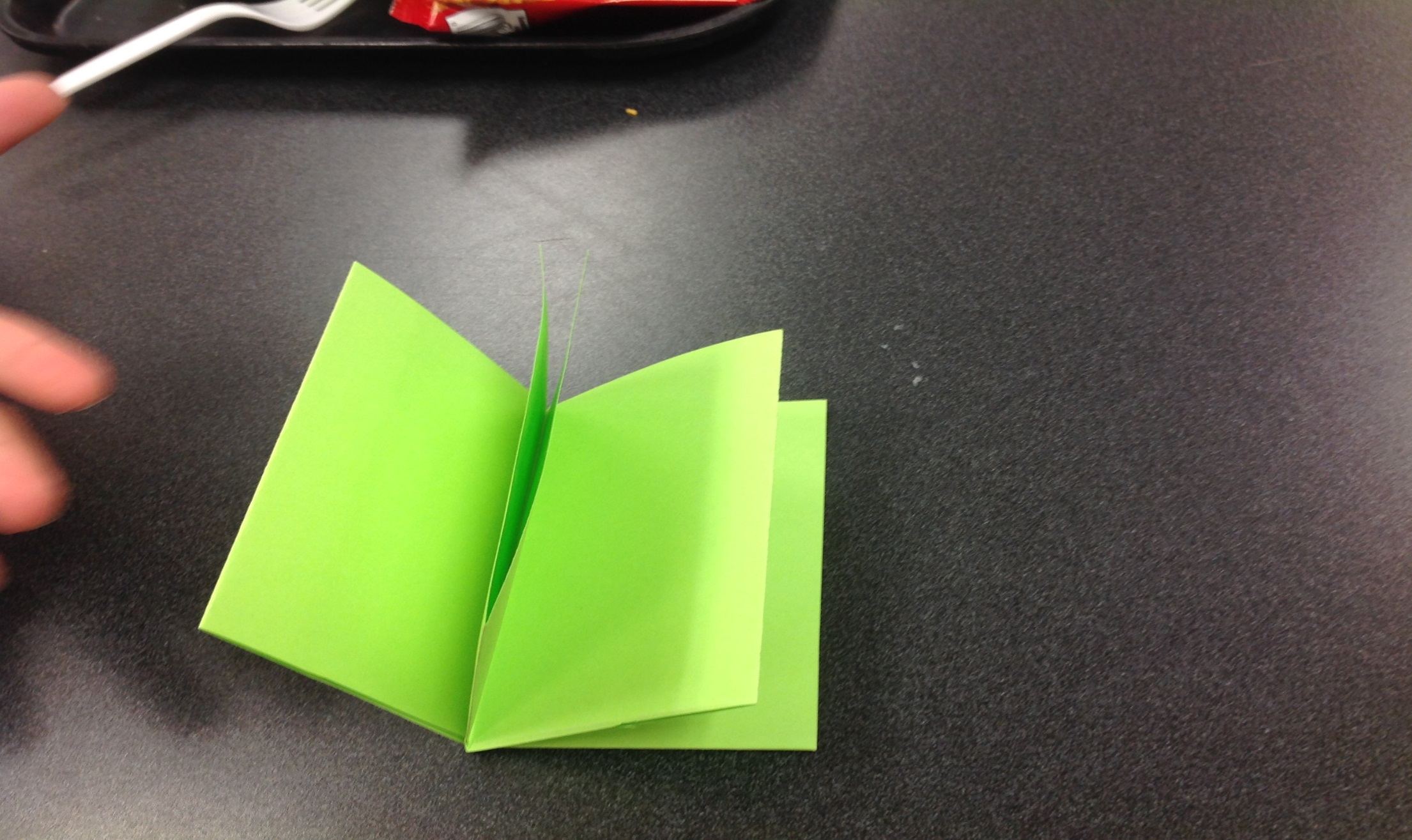